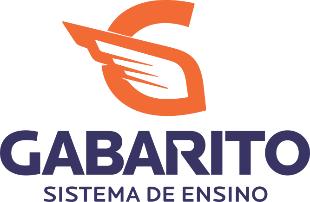 Como acessar a plataforma
1. No computador
Utilize um navegador moderno como:
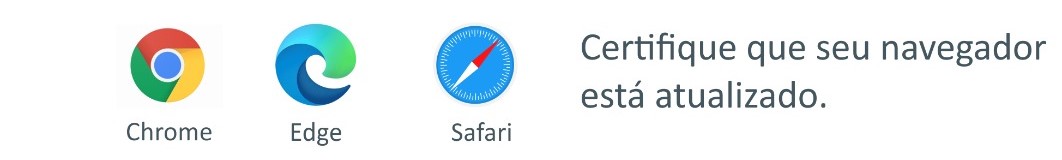 Acesse:
redacao.sistemagabarito.com.br
2. No celular
Utilize o navegador do celular ou seu favorito e acesse:
redacao.sistemagabarito.com.br
Dica: Adicione o site da plataforma em seus favoritos para facilitar o acesso
3. Pela plataforma EGaba
Dentro da sua disciplina de redação, o site estará disponível na 1ª página:
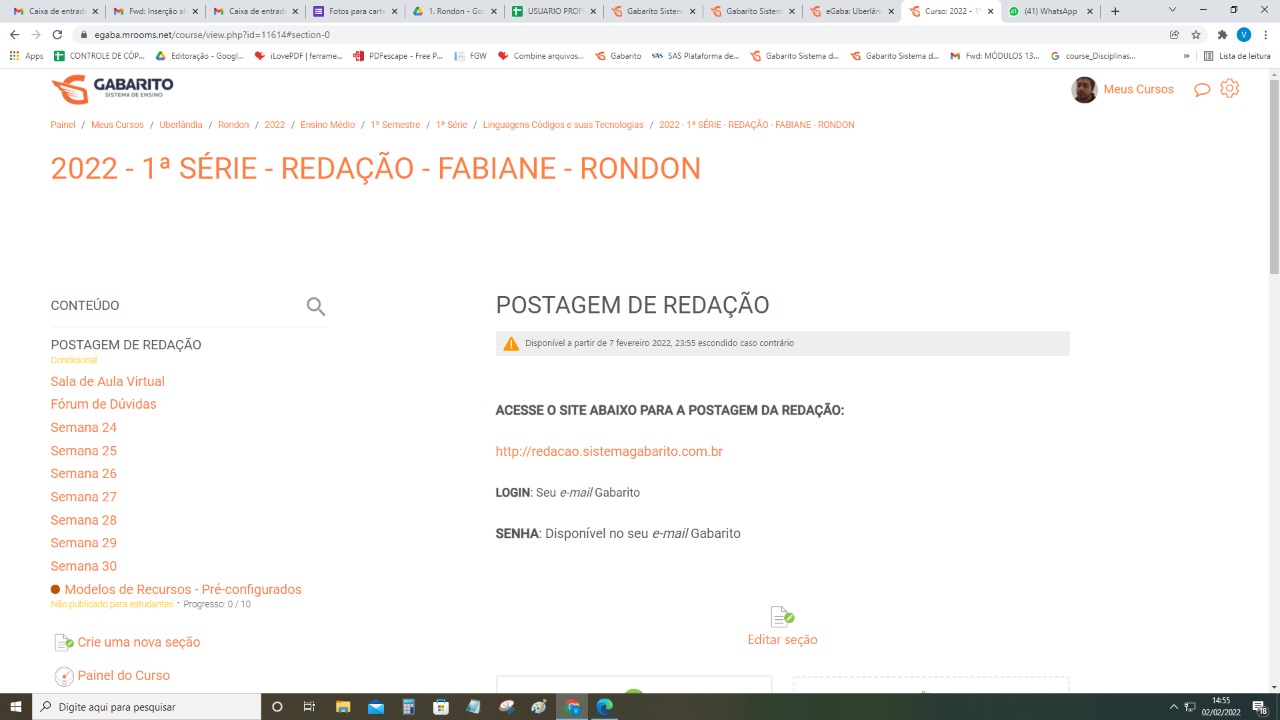 4. Login e Senha
O seu login é o e-mail gabarito e sua senha inicial já foi enviada para esse e-mail.
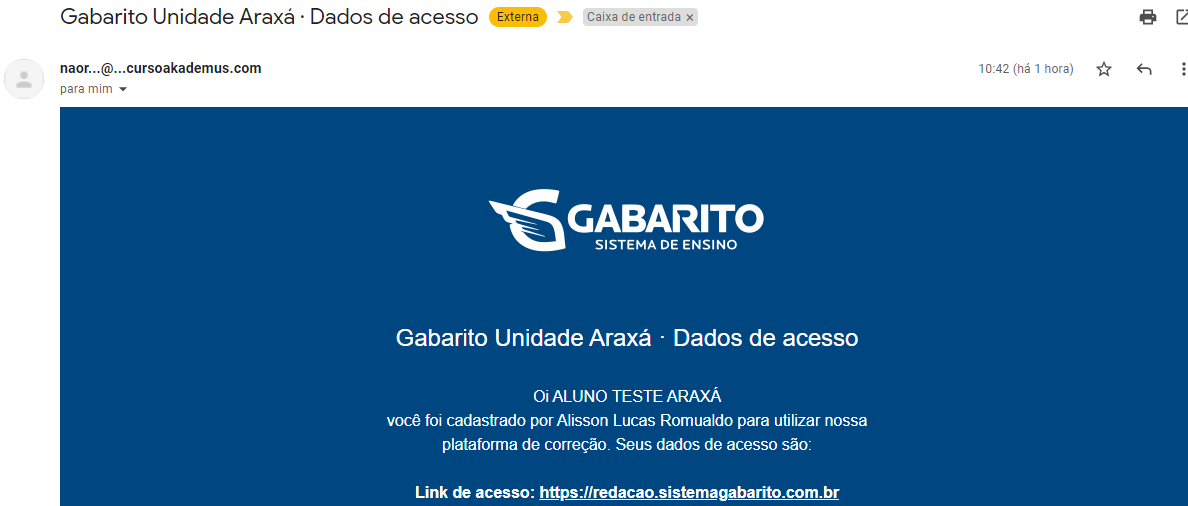 Como enviar a Redação
1. Acesse Redação
Ao acessar a plataforma clique em Redação
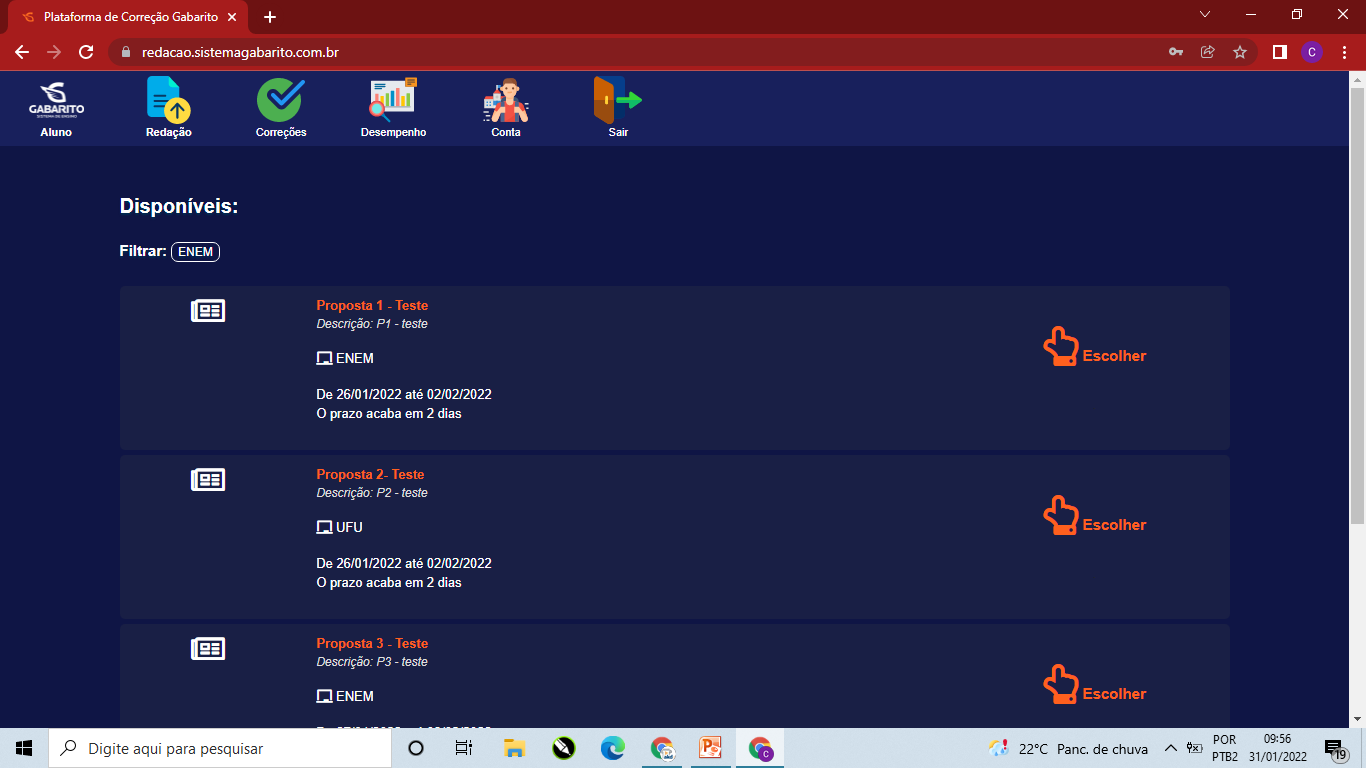 2. Disponíveis
As redações são relacionadas a uma proposta ou tema. Caso a lista esteja vazia, é porque os professores não liberaram nenhum tema.
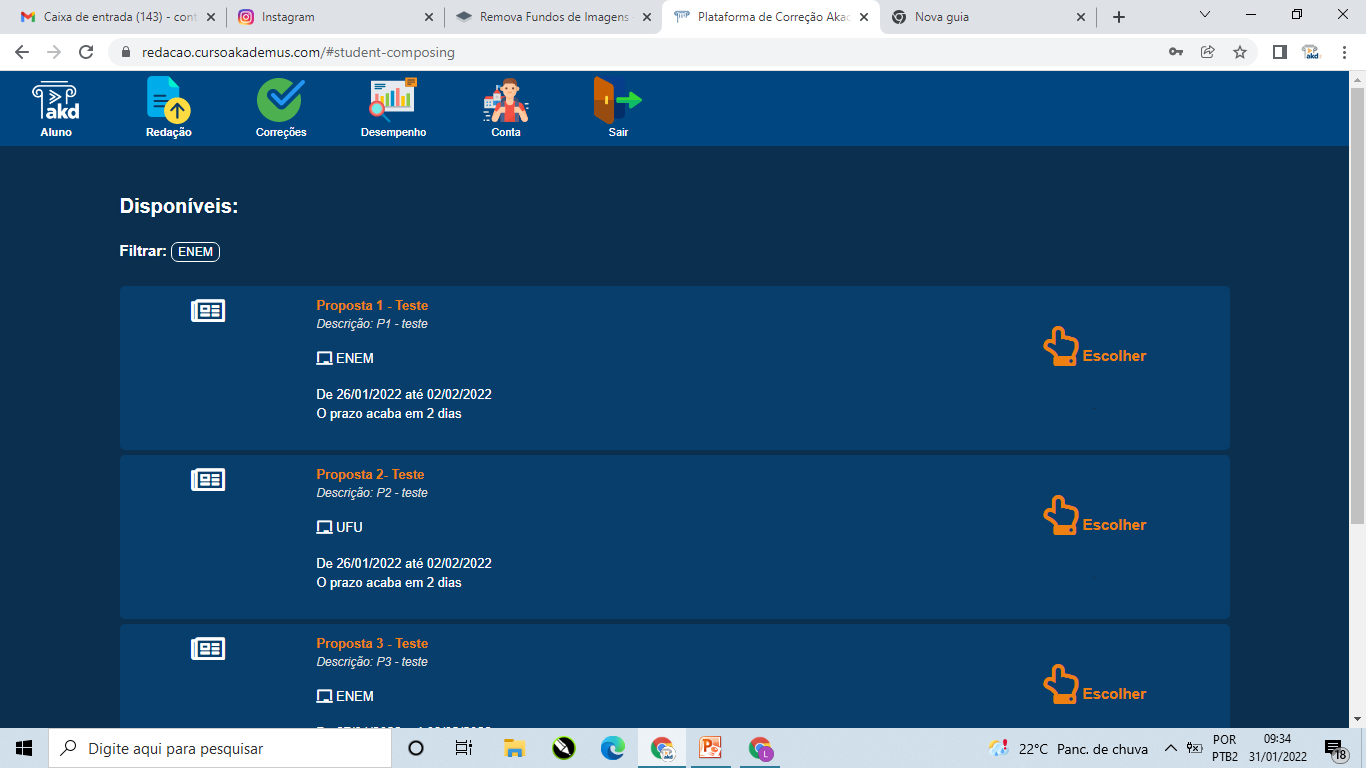 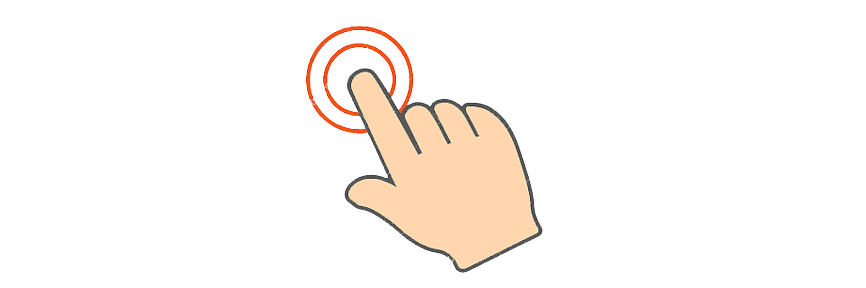 Selecione o tema desejado clicando em “escolher”.
3. Disponíveis
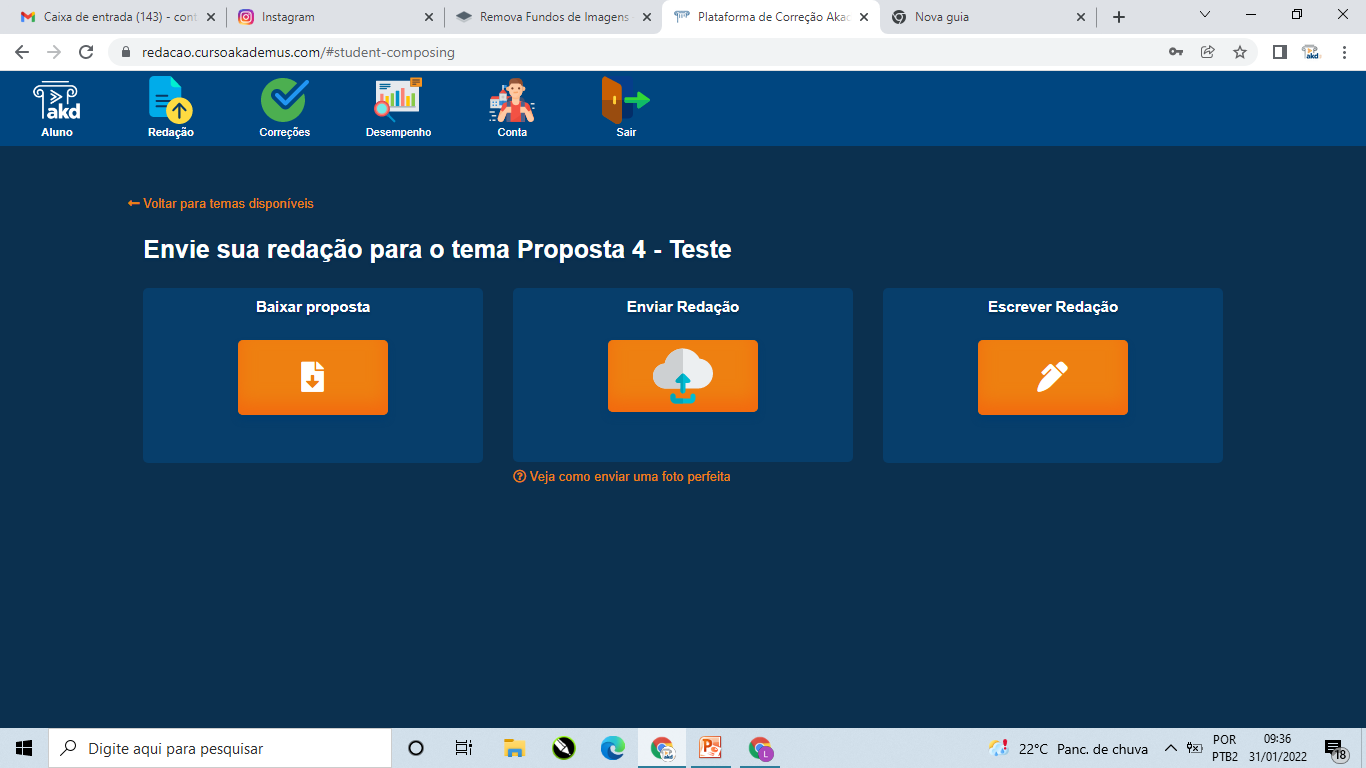 Utilize Baixar proposta para ler o documento de orientação para a redação. A redação precisa seguir a proposta.
Para enviar a foto ou PDF de uma redação escrita a punho, selecione Enviar Redação.
4. Para acessar as correções, clique no ícone Correção
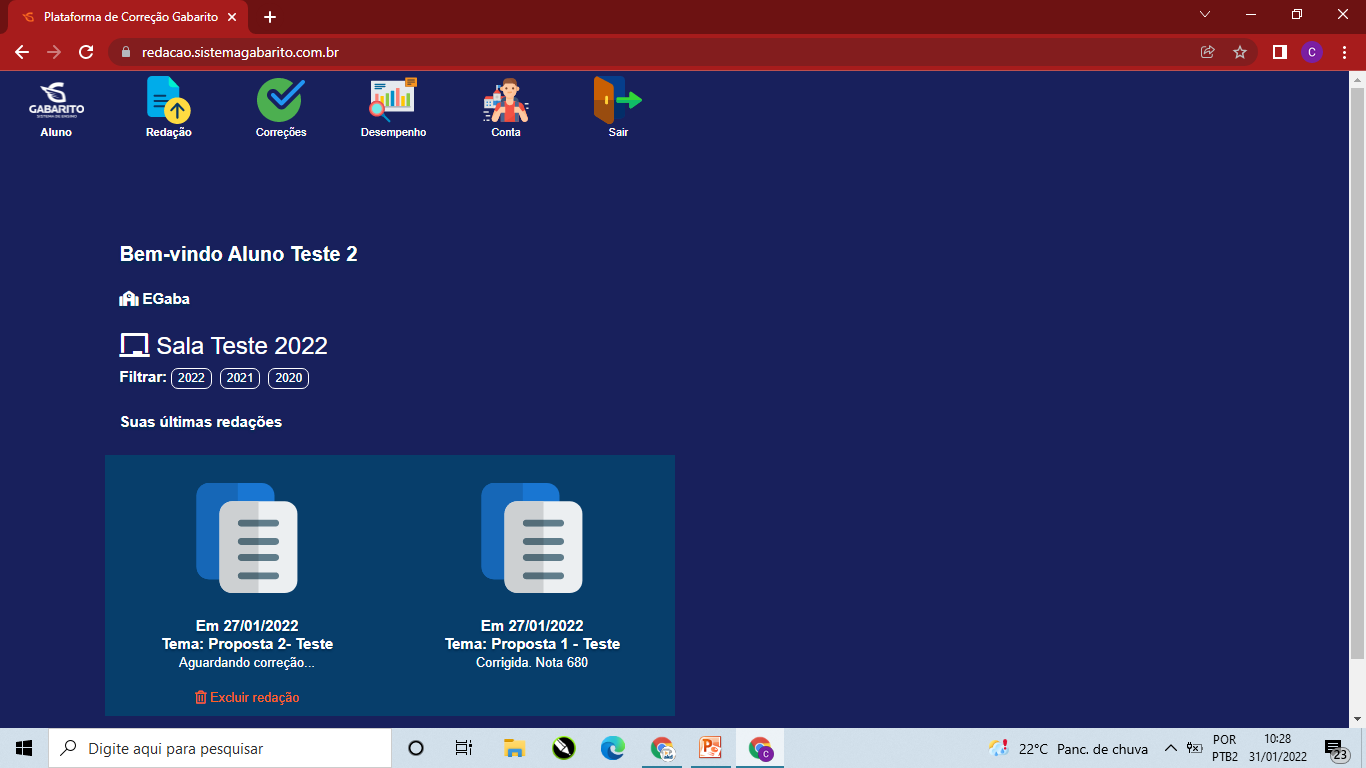 Abrindo a aba:
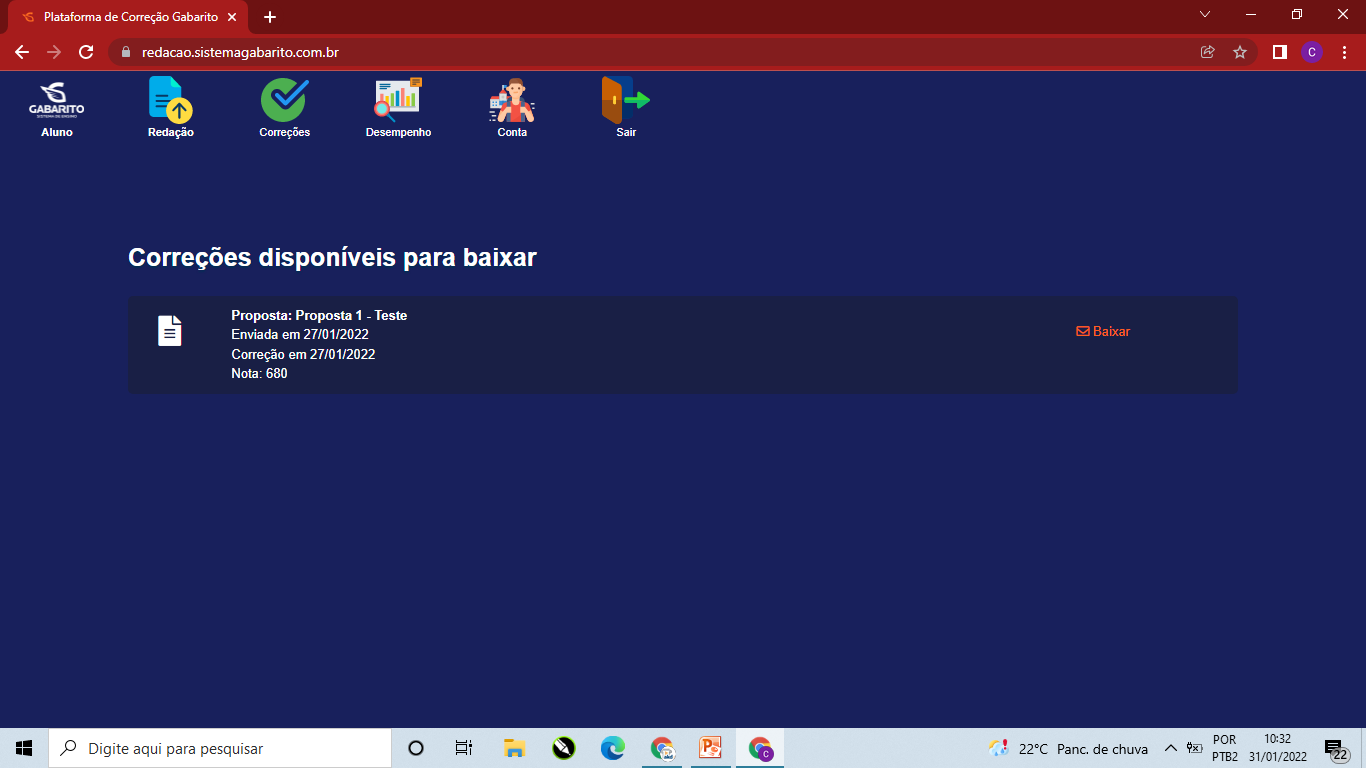 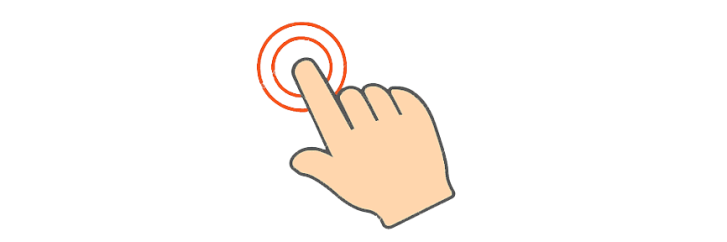 Após abrir a aba Correção,  clique no link “baixar”
5. Para verificar gráficos e relatórios, clique no ícone Desempenho
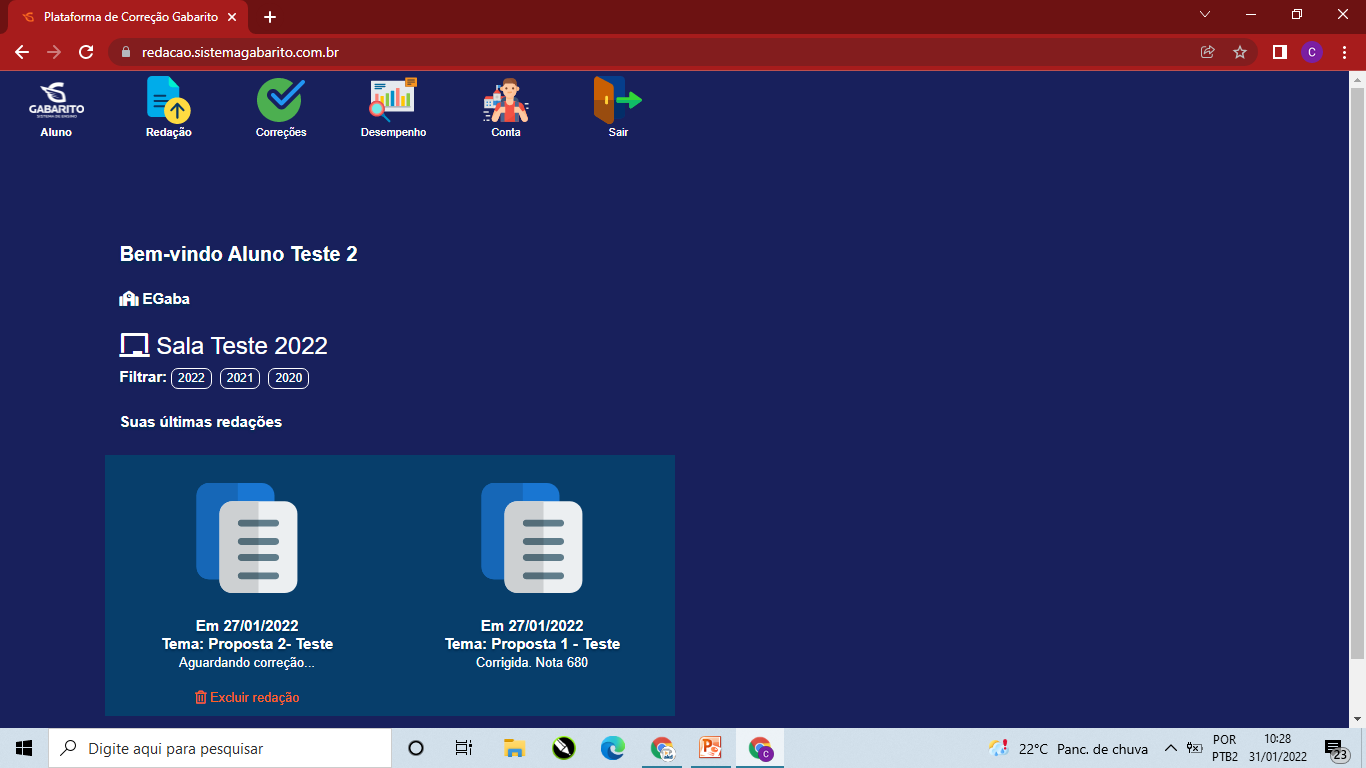 Abrindo a aba Desempenho, selecione as ferramentas de filtro desejadas (Grade, Temas e Datas).
Após filtrar as opções, você 
conseguirá acessar os gráficos 
e relatórios.
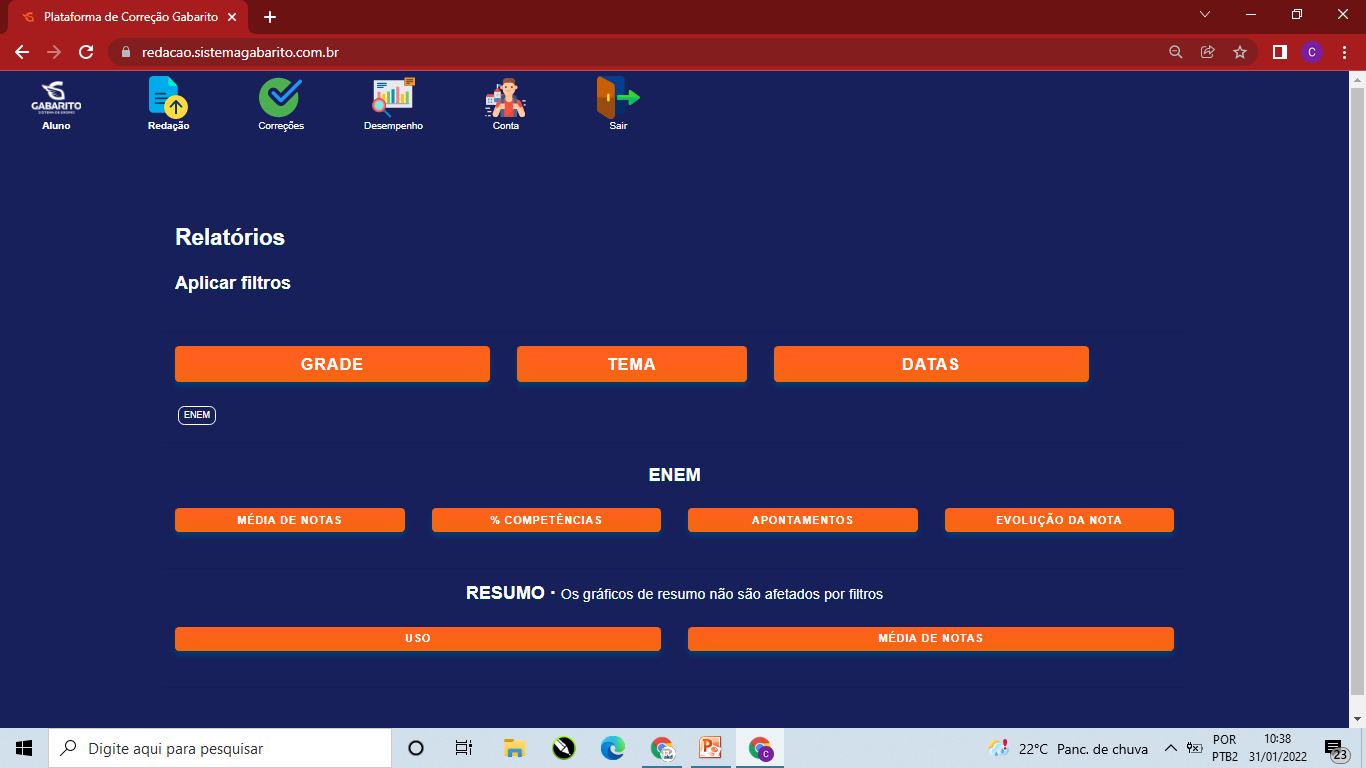